Agrupamento de Escolas de Alijó
Escola EB 2,3 do Pinhão
CLC 
Núcleo Gerador 4: Gestão e Economia
Sistemas monetários e financeiros
Noviconta
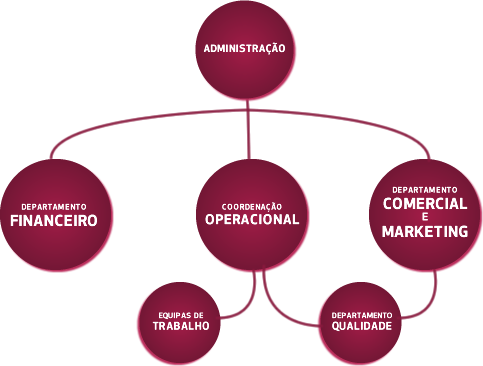 A empresa, “Noviconta”, funciona sobe um organograma vertical, Gerido pela Administração. 
O Departamento Finaceiro rege-se por ordens da Administração, assim como e a Coordenação Operacional o Departamento Comercial e Marketing.
O Departamento de Qualidade interliga o Departamento Comercial e Marketing com a Coordenação Operacional estando assim, responsável por manter a qualidade dos serviços.
A Coordenação Operacional é responsável pelas Equipas de Trabalho.
Diferentes tipos de Organogramas
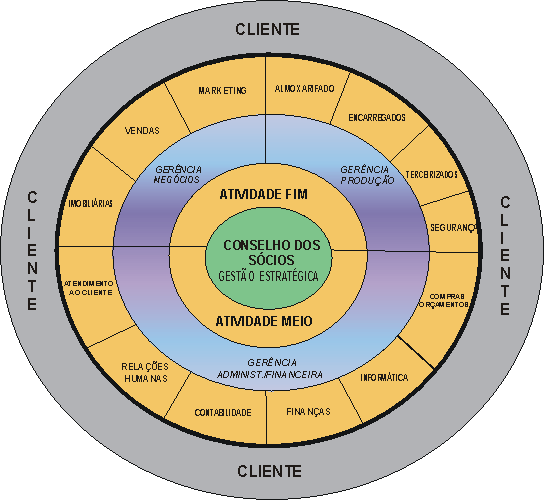 Organograma Vertical
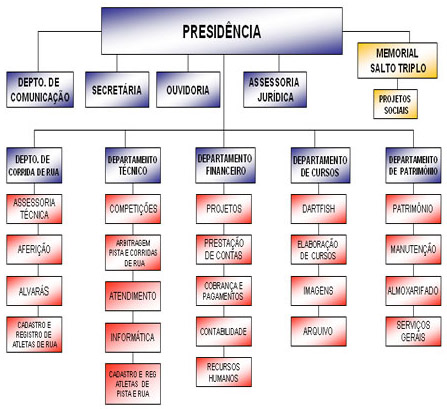 Organograma Circular
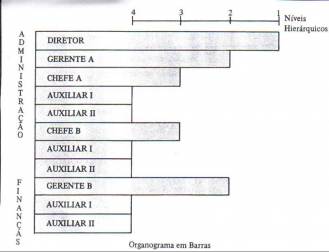 Organograma em Pirâmide
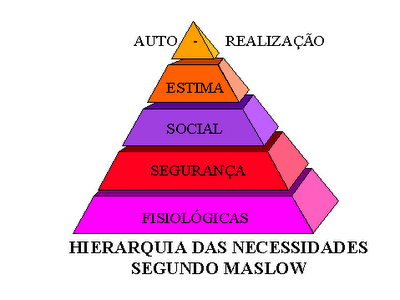 Organograma de Barras
Funções dos diferentes colaboradoreseDiferença Hierárquica
Funções dos diferentes colaboradores
-Administração: tem como função gerir a empresa
-Departamento financeiro: controla a gestão financeira
 -Coordenação operacional: orienta as funções das equipas de trabalhadores e o departamento de qualidade
-Departamento comercial e de marketing: responsável pela publicidade da empresa e pelas vendas
-Departamento de qualidade: Assegura a qualidade dos serviços prestados
Diferença hierárquica
Esta empresa está dividida em três sectores, o sector administrativo que exerce funções sobre os sectores financeiro, operacional e comercial. Por sua vez, o departamento operacional e comercial comandam o departamento de qualidade. Por fim, as equipas de trabalho são dirigidas pelo departamento operacional.
Comunicação organizacional
Dentro de uma empresa, a comunicação entre os diversos sectores, é fundamental, e actualmente,  com as novas tecnologias a rapidez de informação, muitas vezes em tempo real, permite uma comunicação muito mais eficiente. Há diversos tipos de suporte para que isto funcione, correctamente, como por exemplo, através de telemóvel, e-mail, fax ou videoconferência.
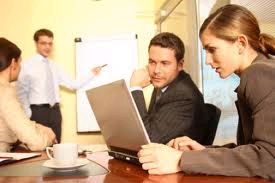 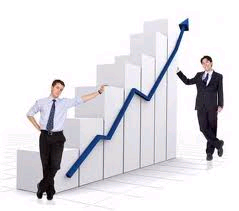 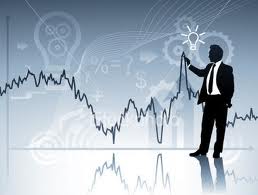 Trabalho realizado por:
Antónia Lima
 Maria João Guerra
 Carlos Dias
 Márcio Capitão